the Nile
By:  Yvens Fegond
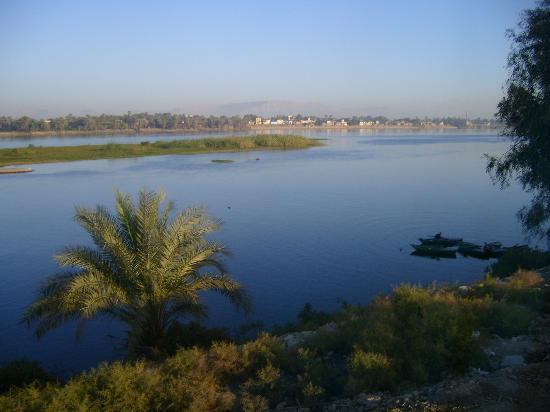 The beautiful Nile
Some time when the sun is going down the Nile change into a red, orange, and pink color.
Around the Nile
This is how the Nile look like in daytime. It look sunny and colorful.
Sunset at the Nile
The Nile change into a yellow color when the sun is next to it.
Egypt map
Here are  some maps of Egypt.
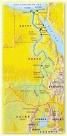 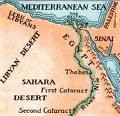 Internet resources
This is the url I got my pictures
gle.com/images?um=1&hl=en&safe=active&client=safari&rls=en-us&tbs=isch:1&q=nile+pictures&sa=N&start=18&ndsp=18
The End